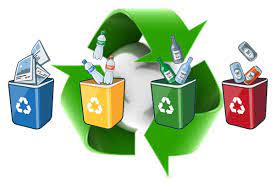 Szelektív hulladékgyűjtés és újrahasznosítás
Komplex természettudomány
1. Szelektív hulladékgyűjtés
A szelektív hulladékgyűjtés lényege az újrahasznosítás, ami biztosítja, hogy a tárgyaink előállításához felhasznált nyersanyag és energia ne vésszen kárba. 
Kevesebb energia felhasználás
Csökkenthető a talaj- és a levegőszennyezés
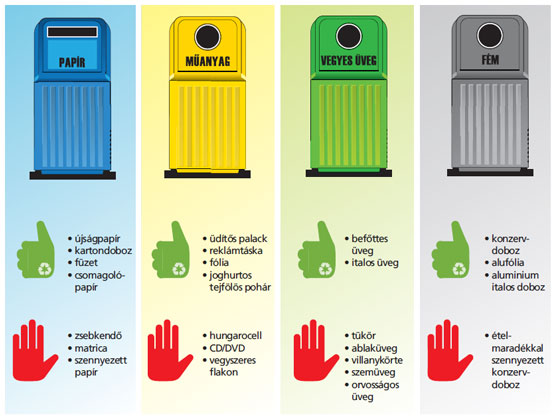 2. Újrahasznosítás
Az újrahasznosítás nem valamiféle divat vagy trend, hanem egy olyan közös feladat, amellyel mindannyian hozzájárulhatunk környezetünk védelméhez, akár magánszemélyként, akár cégként tesszük ezt.
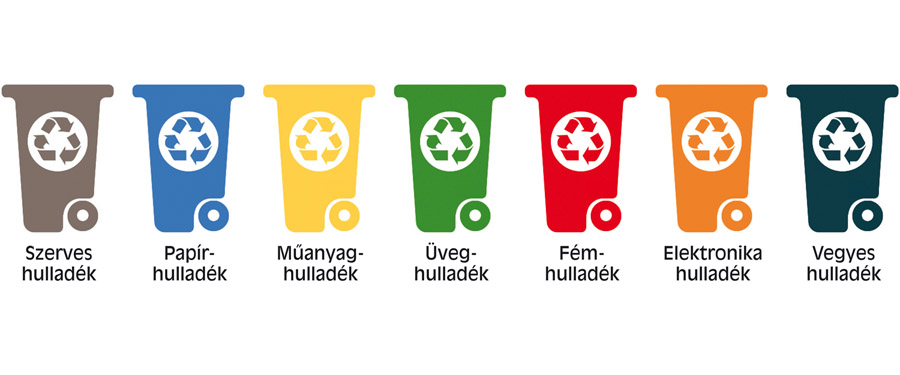 3. Mit lehet újrahasznosítani?
4. Hogyan kell szelektíven gyűjteni?
5. Veszélyes hulladék
Veszélyes hulladékot (elem, akkumulátor) nem szabad ezekbe kidobni, ezeket a hulladékudvarokban adhatjuk csak le.
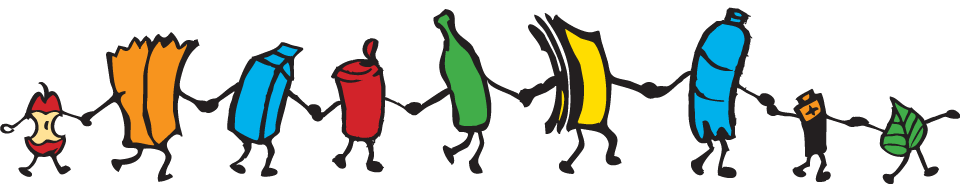 6. Kommunális hulladék:
A hasznosítható hulladékok (papír, műanyag és fém) nem helyezhetők el a vegyes hulladék gyűjtésére szolgáló kommunális kukába, mint ahogyan a folyékony, mérgező, tűz- és robbanásveszélyes anyagok, az építési és bontási hulladékok, a lomok, az állati tetemek, valamint az elektromos és az elektronikai hulladékok sem. 
 Van, ahol a kerti zöldhulladékot is tilos ebbe rakni.
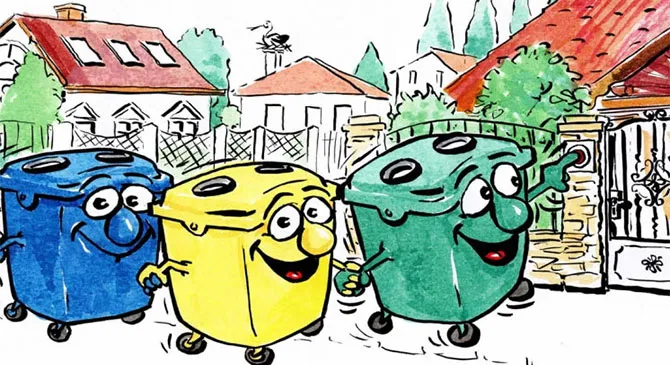